Unit 2: City life
Lesson 4: Communication
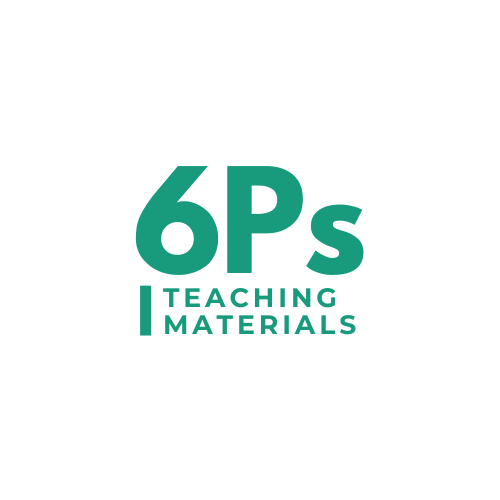 OBJECTIVES After this lesson, Ss will be able to:
Everyday English
Offer help and respond
Transport in the city
About their favourite means of transport
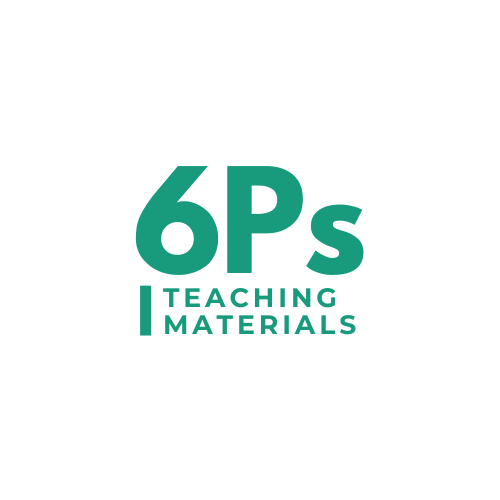 New words
useful, easy or quick to do
convenient(adj)
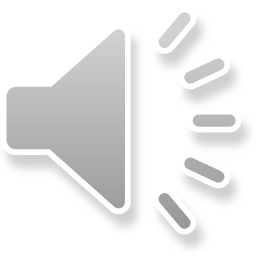 /kənˈviː.ni.ənt/
thuận tiện, tiện nghi
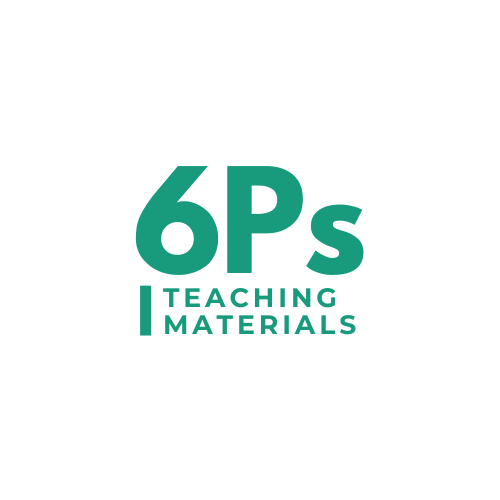 New words
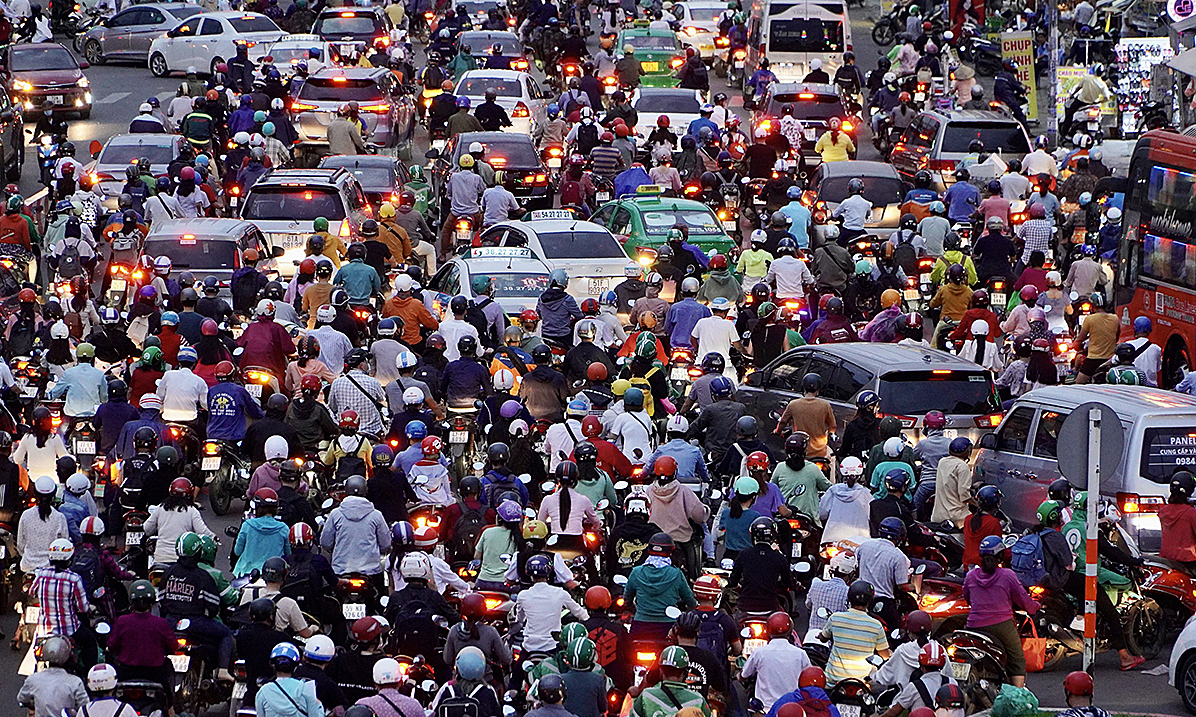 traffic jam (n)
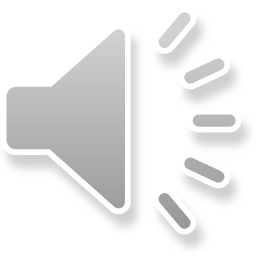 /ˈtræf.ɪk ˌdʒæm/
Ùn tắc giao thông
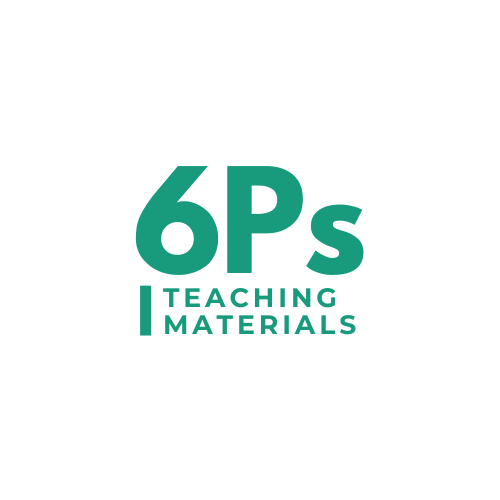 New words
rush hour (n)
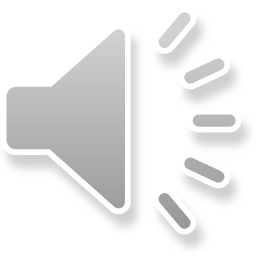 /ˈrʌʃ ˌaʊər/
giờ cao điểm
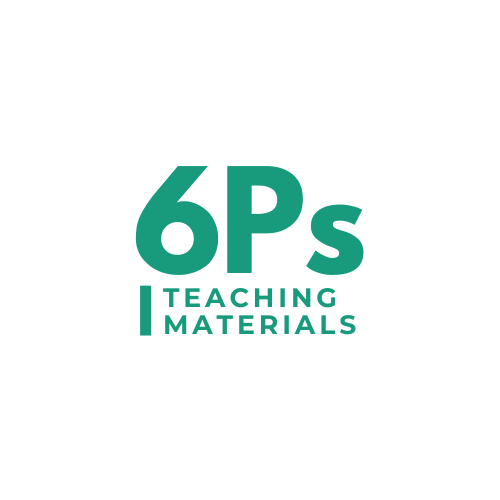 New words
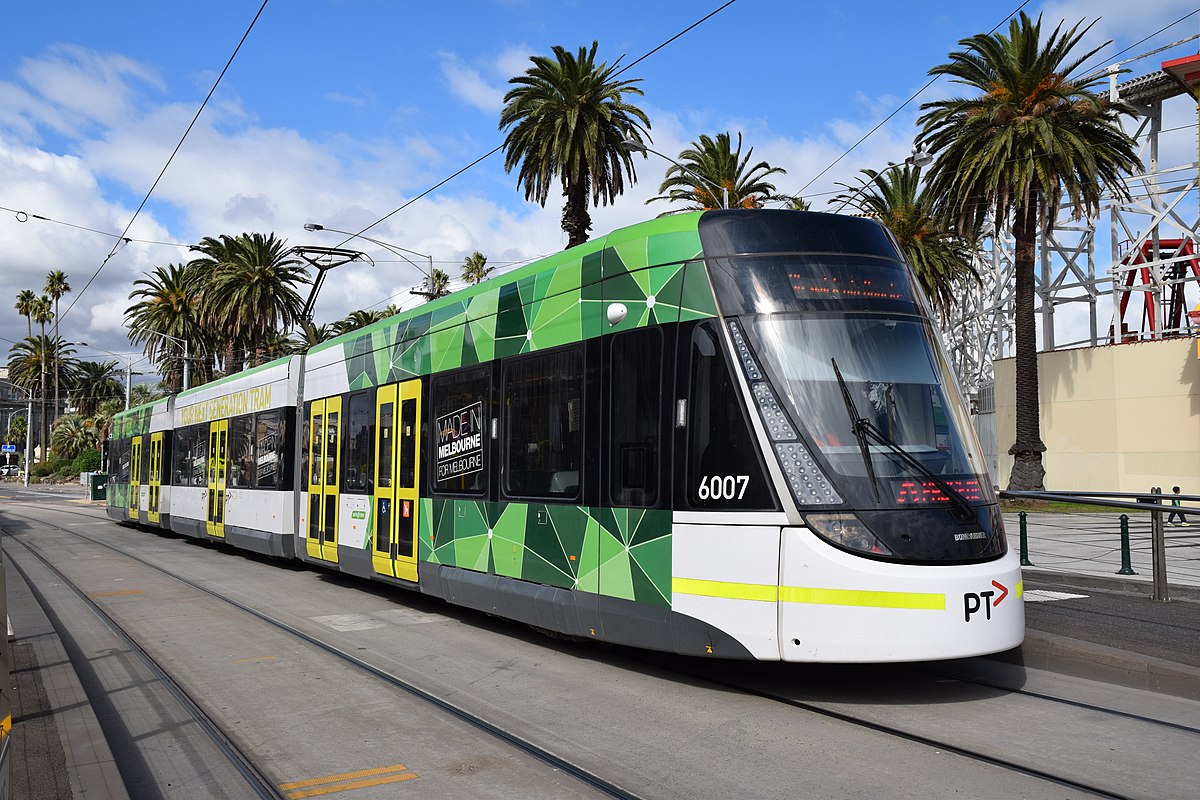 tram
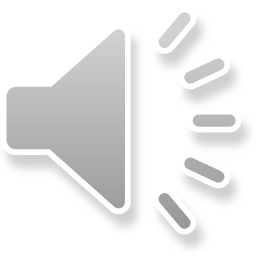 /træm/
Xe điện
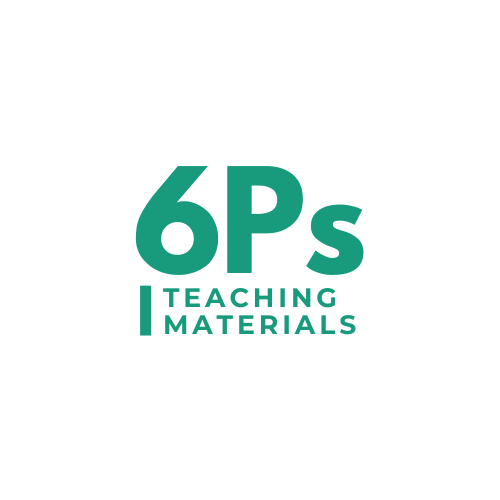 New words
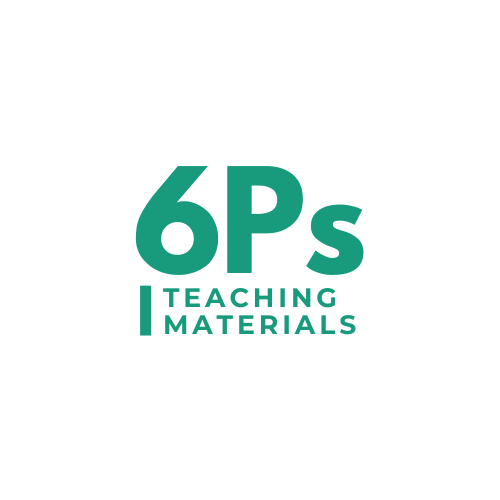 I. Everyday English
Offer help and respond
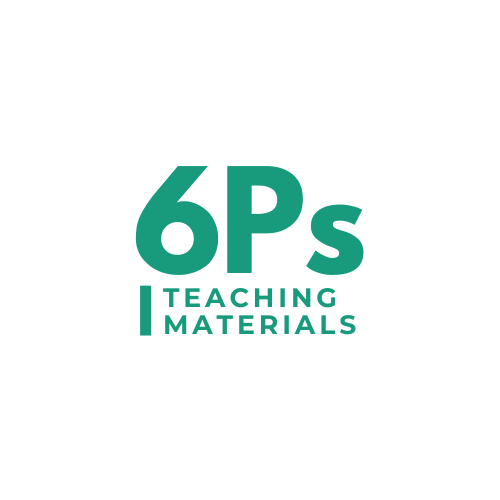 Ex1: Listen and read the conversations below. Pay attention to the underlined parts.
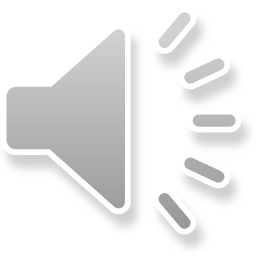 1
2
Duong's dad: I can take you to the airport if you like
Duong: Thanks, Dad.
Minh: Would you like me to give you a ride home
Hoang: Thank you. That's so kind of you
Duong's dad: I can take you to the airport if you like
Duong: Thanks, Dad.
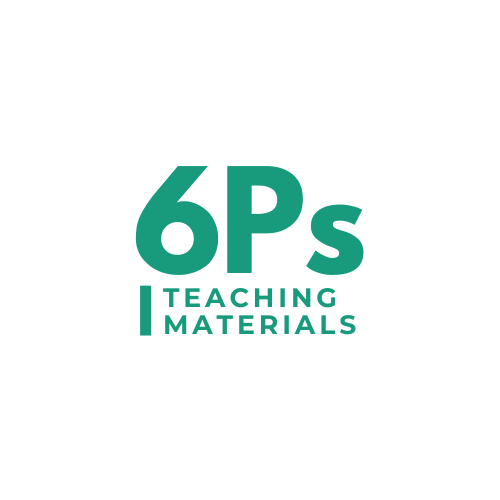 Minh: Would you like me to give you a ride home
Hoang: Thank you. That's so kind of you
Ex2: Work in pairs. Make similar conversations with the following situations.
Your friend doesn't know how to use the library smart card. You offer to show him/her
A teacher wants to talk to Ms Hoa, but she is not there. You offer to write a note for Ms Hoa.
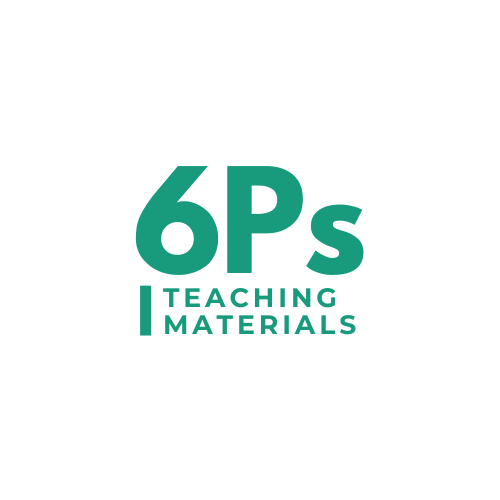 Ex2: Work in pairs. Make similar conversations with the following situations.
1. Your friend doesn't know how to use the library smart card. You offer to show him/her
Your friend: That would be great, thanks!
You: I can show you how to use the library smart card if you want.
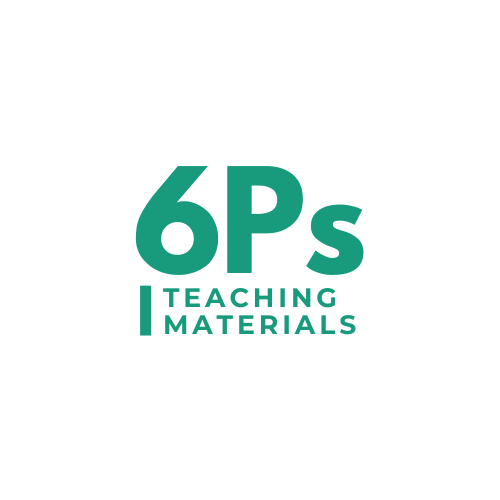 Ex2: Work in pairs. Make similar conversations with the following situations.
2. A teacher wants to talk to Ms Hoa, but she is not there. You offer to write a note for Ms Hoa.
You: Would you like me to write a note for Ms Hoa?
Teacher: Thank you. That's so kind of you.
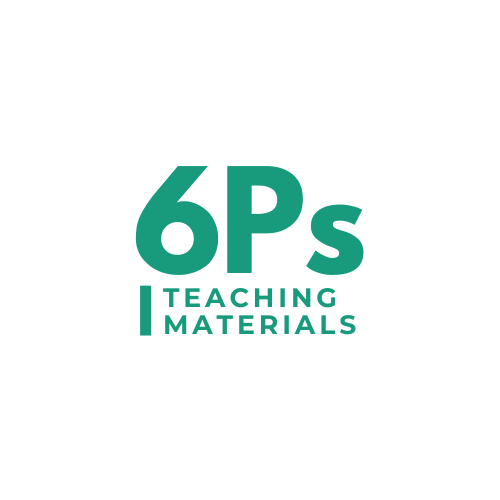 II. Transport in the city
About their favourite means of transport
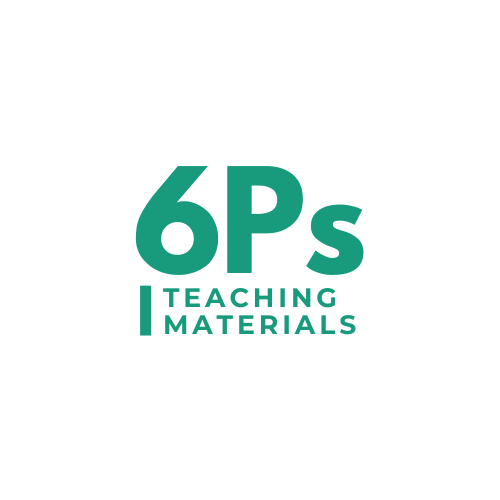 Ex3: Work in pairs. Read the descriptions of three teenagers about their favourite means of transport. Then complete the table below.
Kathy: I love the tram in Melbourne. It offers a discount for students. Sometimes the tram is late, but it always updates its arrival on a smartphone app, so I know in advance and arrange my time easily.
Hoang: I live in the suburbs of Ha Noi. I use my bike to get around. It's convenient because I can ride it to places where the bus line doesn't reach. Going by bike might be a bit slow, but I can avoid traffic jams.
Cholada: My favourite means of transport in Bangkok is the sky train. It's crowded at rush hour, but it's always on time. It doesn't get stuck in traffic jams, so I can save time travelling.
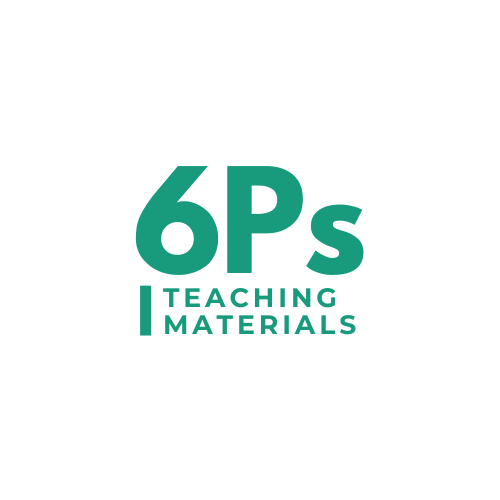 Ex3: Work in pairs. Read the descriptions of three teenagers about their favourite means of transport. Then complete the table below.
noun
verb
noun
verb
noun
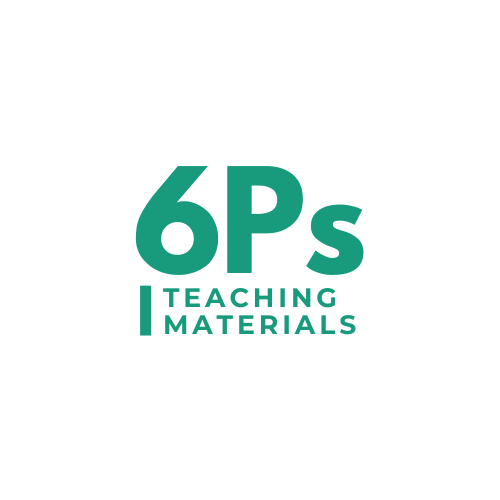 Ex3: Work in pairs. Read the descriptions of three teenagers about their favourite means of transport. Then complete the table below.
1. Going by bike might be a bit slow, but I can avoid traffic jams.
traffic jams
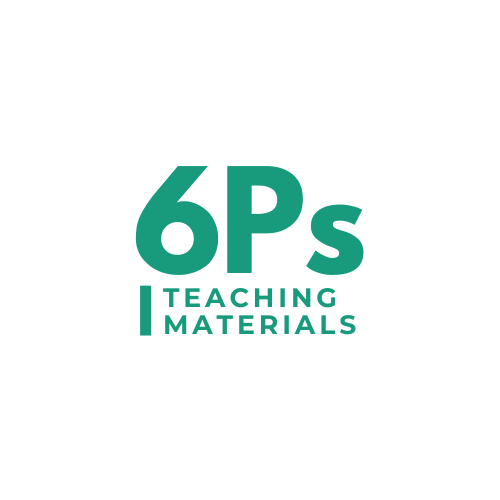 Ex3: Work in pairs. Read the descriptions of three teenagers about their favourite means of transport. Then complete the table below.
2. My favourite means of transport in Bangkok is the sky train.
traffic jams
sky train
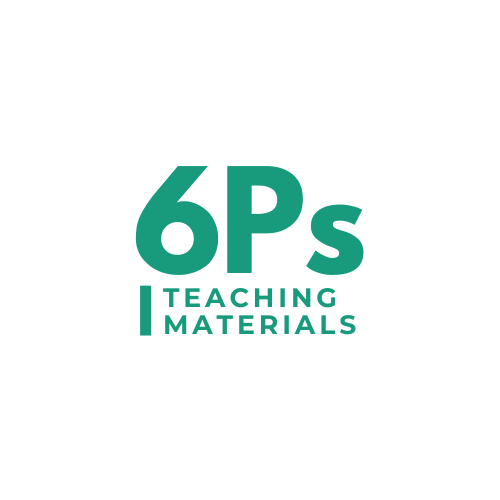 Ex3: Work in pairs. Read the descriptions of three teenagers about their favourite means of transport. Then complete the table below.
3. It's crowded at rush hour, but it's always on time.
traffic jams
crowded
sky train
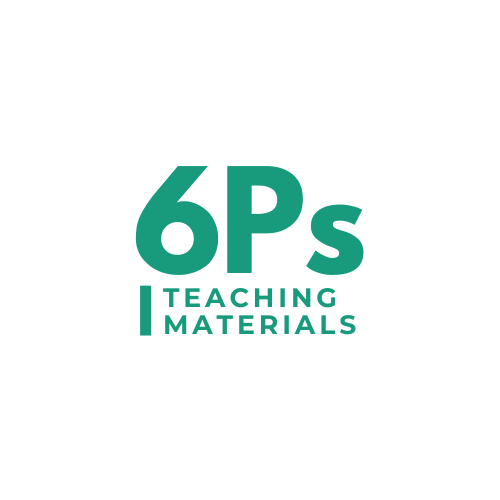 Ex3: Work in pairs. Read the descriptions of three teenagers about their favourite means of transport. Then complete the table below.
traffic jams
4. I love the tram in Melbourne.
crowded
sky train
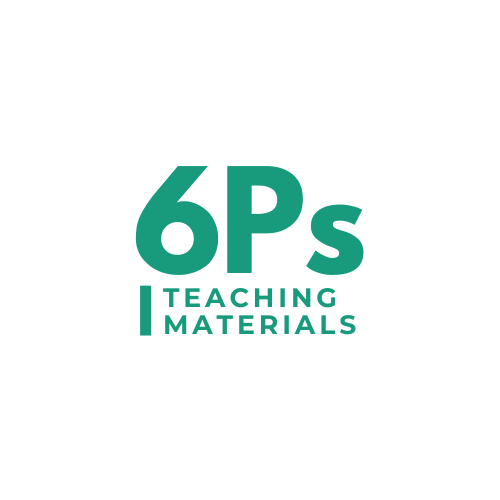 tram
Ex3: Work in pairs. Read the descriptions of three teenagers about their favourite means of transport. Then complete the table below.
5. It offers a discount for students.
traffic jams
crowded
sky train
discount
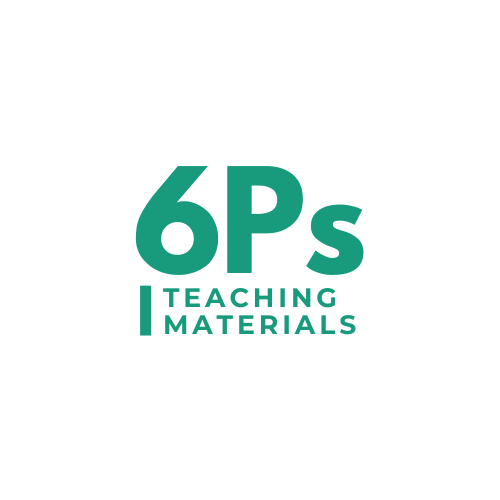 tram
Ex4: Make notes about a means of transport you are using.
Name of the means of transport

Its advantage(s) and drawback(s)

Why you choose to use it
bus
near house and school, clean, on time, air conditioning
crowded at rush hour
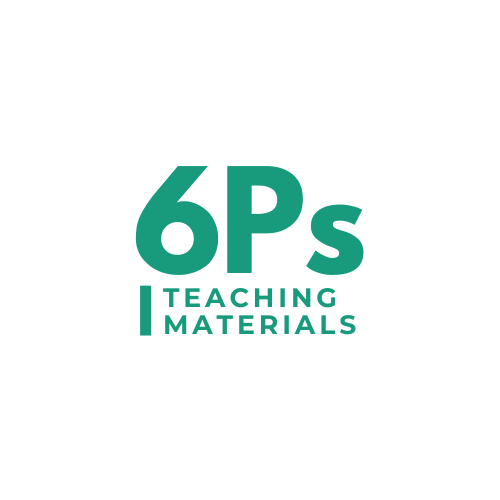 Ex5: Work in groups. Talk to your friends about the means of transport that you use. Use your notes in 4.
Note in 4: 
Transport: bus
Advantage(s) and drawback(s):near house and school, clean, on time, air conditioning
Why you choose to use it: crowded at rush hour
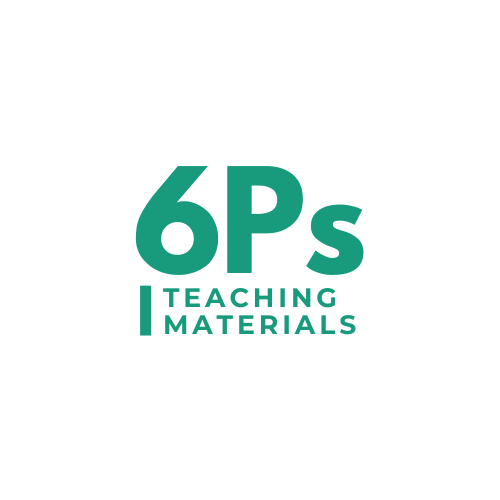 Ex5: Work in groups. Talk to your friends about the means of transport that you use. Use your notes in 4.
Suggested answer: 
I go to school by bus every day. It is convenient because there are bus stops near my house and my school. The bus is clean and on time. It is very crowded at rush hour, but it has air conditioning so it is cool. That’s why I choose to use it.
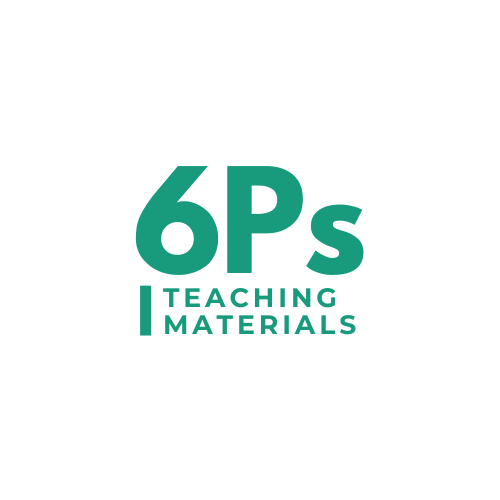 SWAP AND CHECK
Check for spelling
Do the words spell correctly?
Check for ideas
Does your friend write about the means of transport that you use?
Check for comprehension
Does the writing make sense?
Check for grammar
Does the writing use the correct tenses and structures?
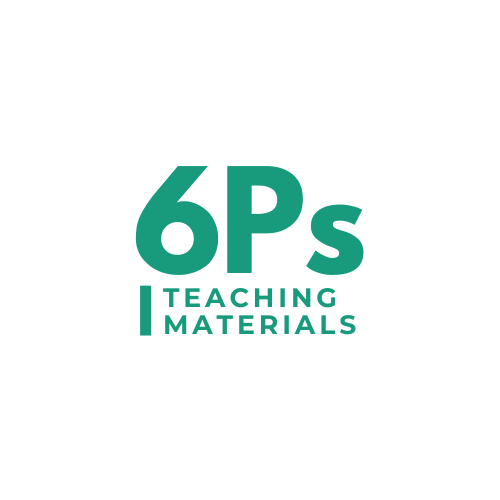 Wrap – up: What have we learnt in this lesson?

Offer help and respond to an offer;

Talk about means of transport that they use.
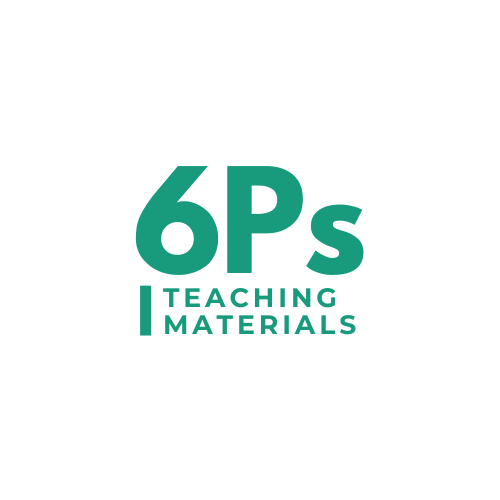 Thank you!
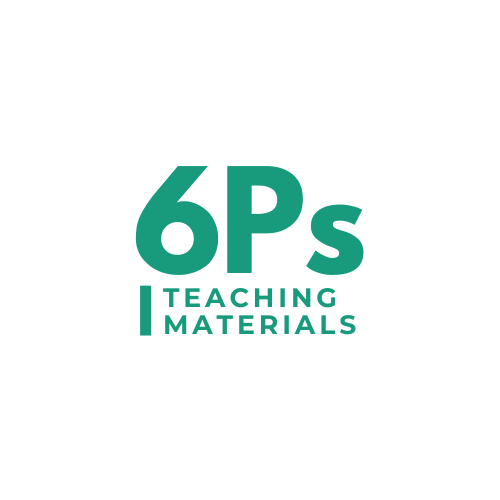